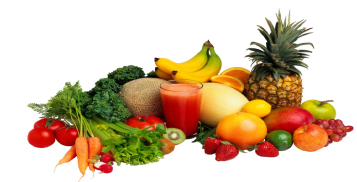 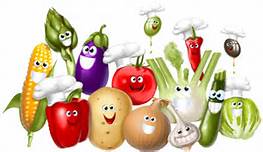 新北市私立悅嘉幼兒園 114年5月份 餐點表